Thank you!
2019 Research Forum#SAA19RF
#SAA19RF
Thank you’s
SAA Staff
Research Forum Program Committee
Research Forum Coordinators: 
– Tricia Patterson (outgoing – thank you for everything!) 
– Kate Neptune (congratulations! welcome, Henry!) 
Early-Career Member: Rebecca Thayer (welcome!)
#SAA19RF
2019 RF Program Committee
Carolyn Hank
Ardys Kozbial
Nance McGovern (co-chair/co-founder)
Gabby Redwine
Kari Smith
Heather Soyka (co-chair)
Helen Tibbo (co-founder)
#SAA19RF
Proceedings
Slides and poster images will be added to the website within the next few weeks
Search box  for the Proceedings




Thanks to Matt Black!
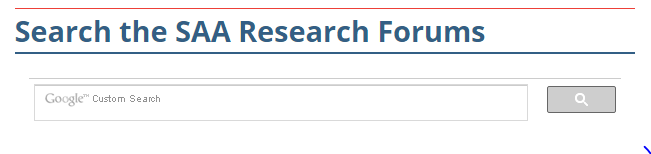 #SAA19RF
2019 RF Reports and Papers
Research reports, research papers, and peer-reviewed research papers are due

October 30

Submission information to follow …
#SAA19RF
Thank you’s
SAA Staff – you’re awesome! 
Research Forum Program Committee – you rock! 
Research Forum Coordinators – you’re amazing! 
Tricia Patterson – outgoing, thanks for everything! 
Kate Neptune – congratulations! 
Rebecca Thayer – welcome! 
And you – see you next year!